Project Fails due to Inadequate WBS
The solid foundation every stakeholder must know
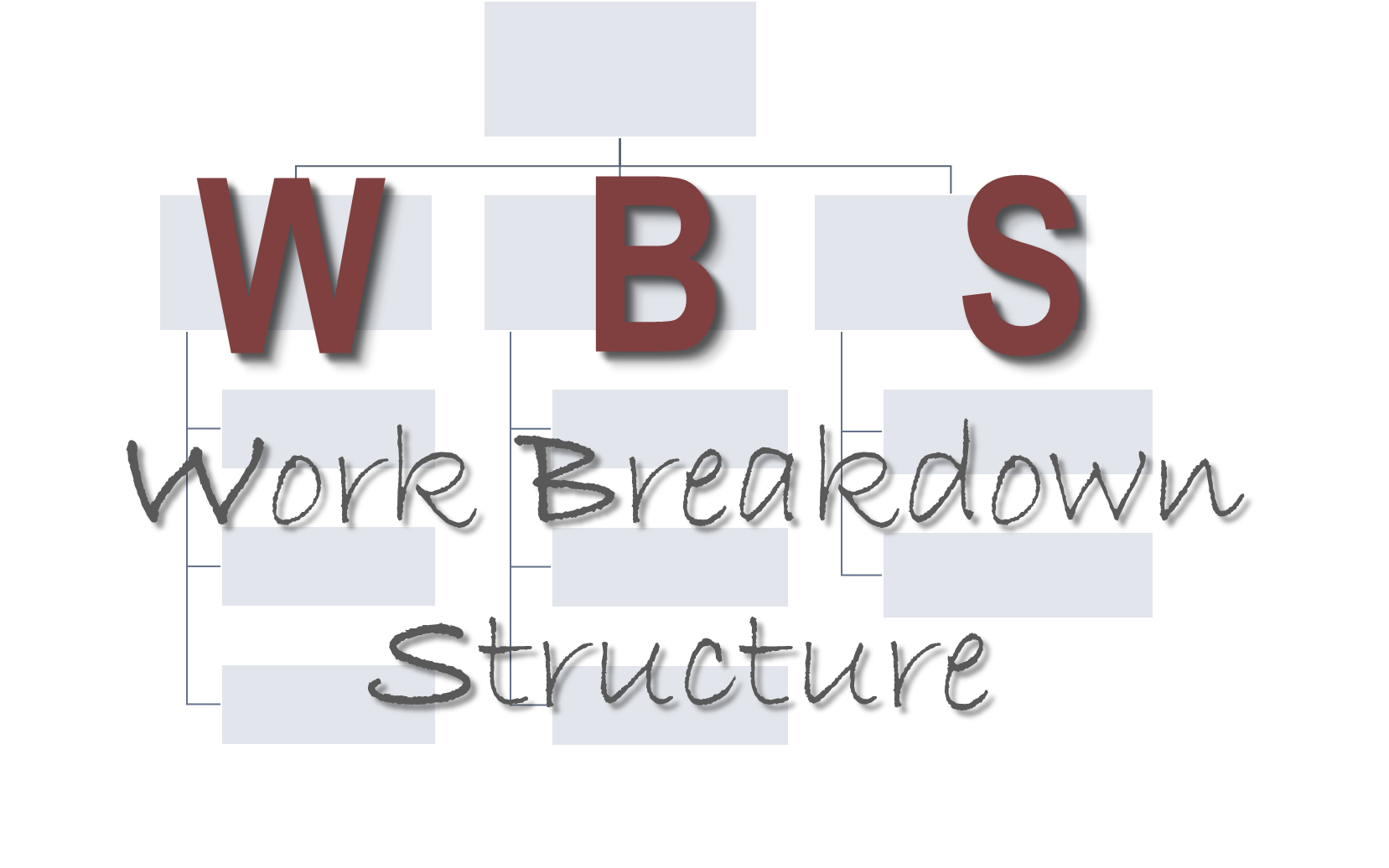 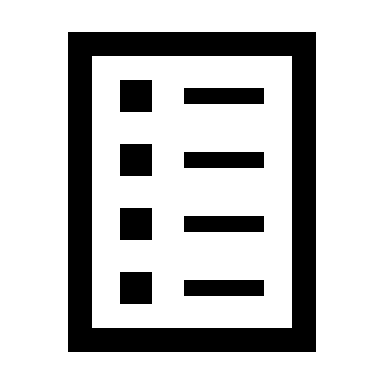 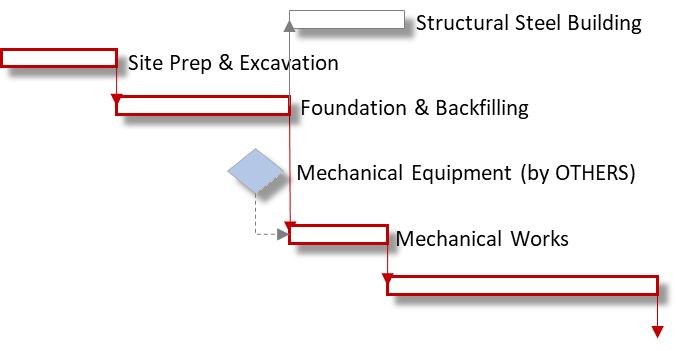 PMI – Adelaide Chapter
1
Mechanics of WBS
Definition
WBS Progression (Owner – Contractor)
Basic WBS
Level Categories
Contracting, Manageable, and WP Zones
Strategic Boundaries
Backward Pass Approach
WBS Association
Role of Key Milestones
Resource Assignment
Inter-discipline Interface
Better Accountability
Area /Section Based vs Discipline Based
Competition
Visibility
Risk Management & Change Management
2
Basic WBS
- Definition
A hierarchical decomposition of the total scope to be carried out by the project team to accomplish the project objectives & create the required deliverables (by PMBook).
It visually defines the scope into manageable chunks that a project team can understand, as each level of the work breakdown structure provides further definition and details.
Level Categories (Level 0, 1, 2, 3, and so on) is not constant. It depends on the stakeholder’s perspective in reference to the project organization.
Categories may change depending on the what stage you are in the PM process. It may evolve to totally new categories. And it may grow as the work progresses through the project life cycle.
May be the driver to Contracting Strategy and Risk Management or vice versa.
Involvement of the PM is key to it’s development.
Note 1: WBS must focus on how the WORK will be better executed.
Note 2: WBS is not what will make it easy for estimating, cost allocation, OBS, RBS, etc.
Note 3: Don’t over complicate it but make it Organized and Consistent.
3
- Exercise 1
Basic WBS
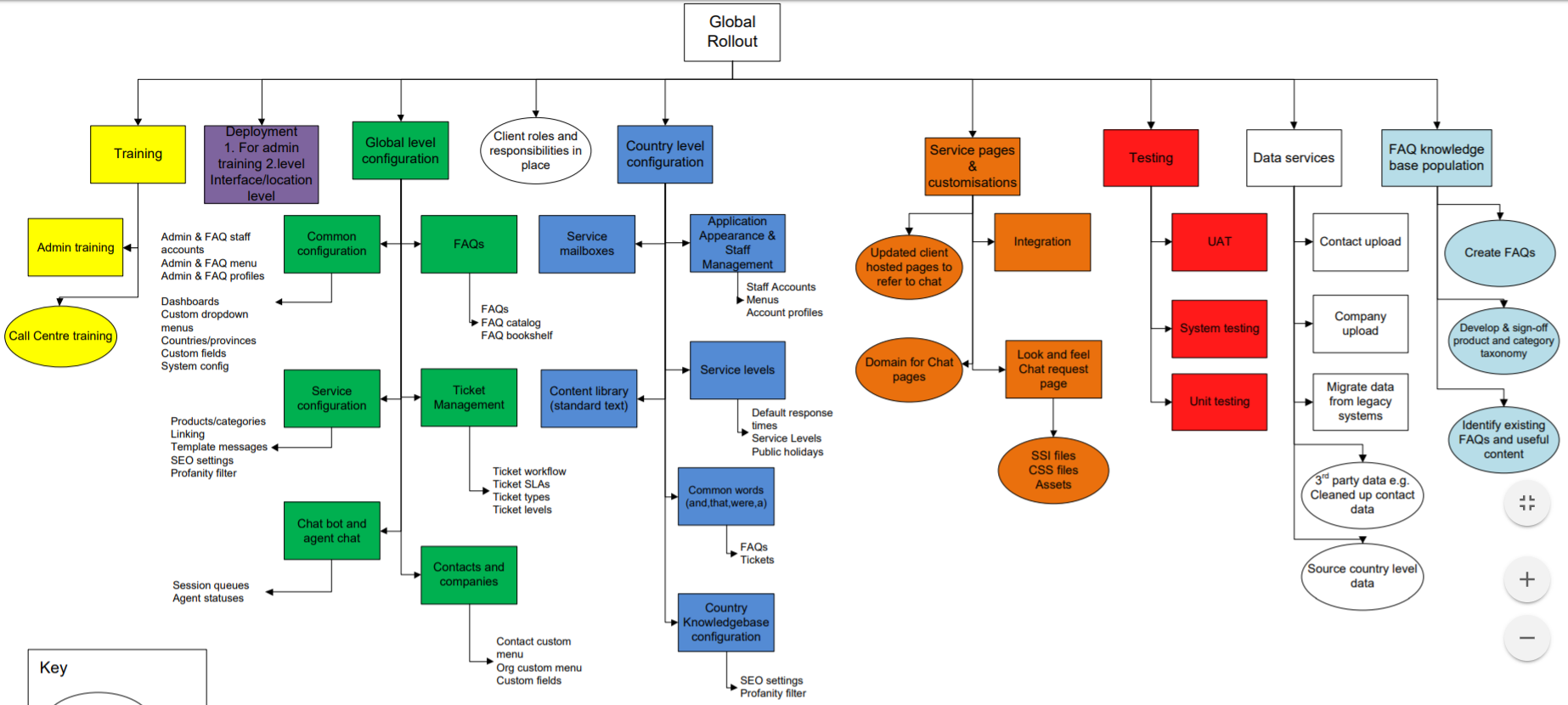 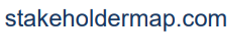 4
- WBS Progression (Owner – Contractor) (NOTE: PM Processes may overlap)
Basic WBS
EBS, CBS, RBS, OBS are developed
Construction / Implementation
Detailed Design / Scope Build up
Bid / Sourcing
Go or No Go
Procurement
Prelim Design
Commissioning
Level 2
Level 1
Level 0
Level 4
Level 3
Level 5
Executing
Planning
Closing
Initiating
Owner
Note 4: The Owner should influence through the Contract the WBS categories (Level 4 at the minimum).
Contractor
Level 4, 5 & so on
Note 5: Always determine where your Level 0 is in the overall project organization.
Executing
Closing
Initiating
Planning
Level 3
Level 2
Level 0
Level 1
5
Bid  or No Bid
Construction
Commissioning
Bid  Prep
Pre-Works
- Determining Levels
Basic WBS
What happens if the certain level is not applicable?
Portfolio / Program / Project Name
Data Centers
Level 0
Seattle
Austin
Constraints (geographic, time, business, systems)
LA
NY
Level 1
Contracting
Construction
Commissioning
E&P
EPCC
Level 2
(Level 0)
Section 3
Section 4
Section 1
Section 2
Major Section / Area
Level 3
(Level 1)
Manageable
Section 3.2
Section 3.3
Section 3.4
Section (Gen)
Section 3.1
Sub Section / Area
Level 4
(Level 2)
Civil & Mech
Hardware
Software
E&I
Discipline / Expertise
WP
Level 5
(Level 3)
Note 6: Each level must be consistent and on the same category. DIRECT work package related or deliverable based only.
Note 7: Avoid as much as possible to use Discipline / Expertise category before Section / Area category.
- Contracting, Manageable, and WP Zones
Basic WBS
Contracting Level – It is the level that you may award to third parties to perform /execute. As a PM due diligence must be observed in performing proper Risks assessment as a result of the Contracting strategy.

Manageable Level – it is a level where as a PM you expect to be able to drill down in terms of reporting. It is the level where it is multi-discipline or it patterns the scope of the overall project (just a smaller version of it). 

Work Package (WP) Level -  it could be the deliverable. It is the level where the responsible resource is “specialized” to perform the package.
Note 8: These three classifications need especial attention and as much as possible must fall within two level range only. These zones can overlap each other.
7
- Exercise 2
Basic WBS
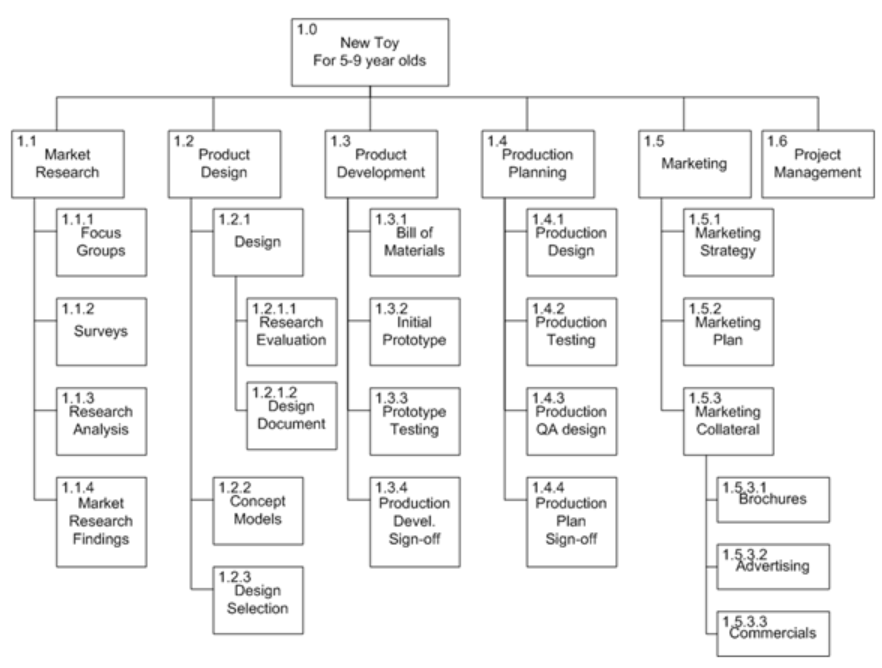 projectinsight.net
- Exercise 2
Basic WBS
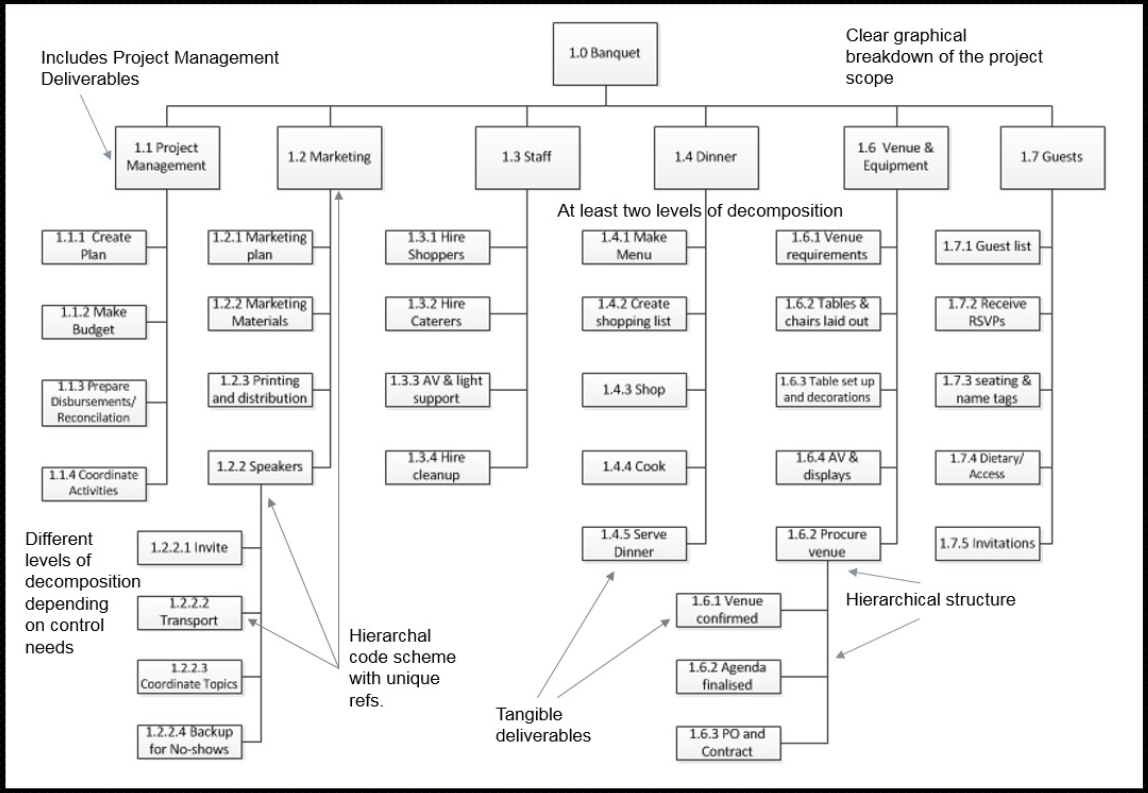 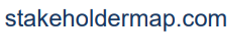 - Exercise 2
Basic WBS
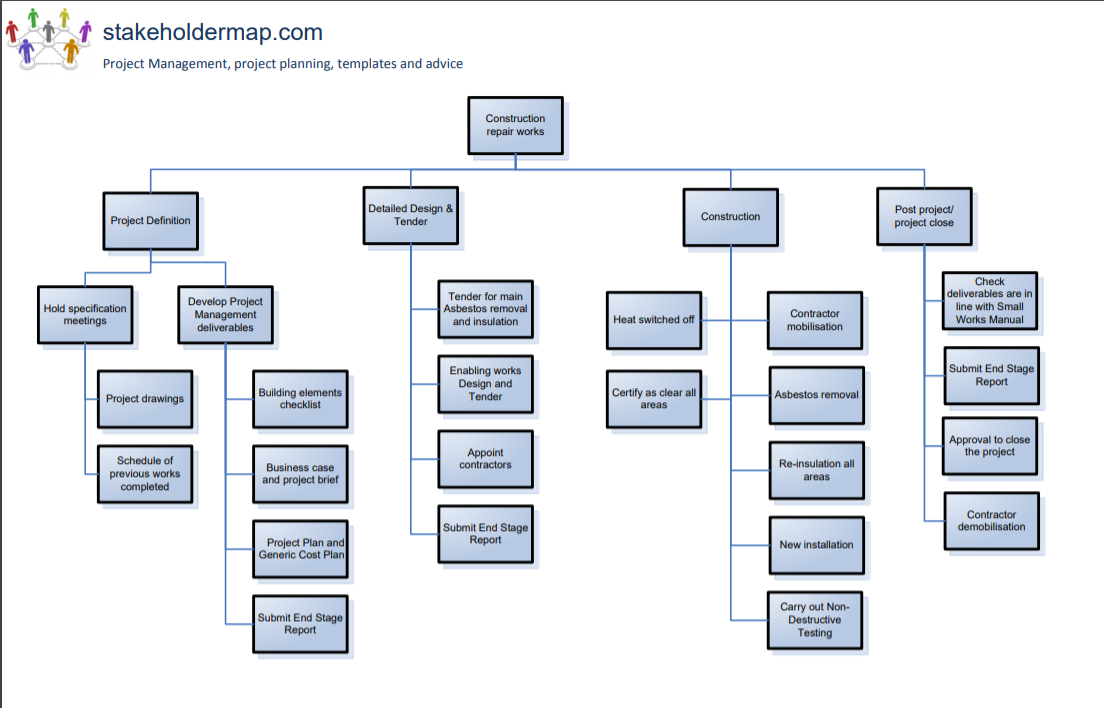 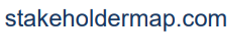 10
- Exercise 3
Basic WBS
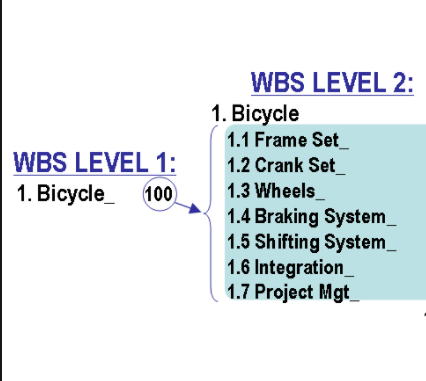 commons.wikimedia.org
- Exercise 3
Basic WBS
Build 1000 units of bicycle
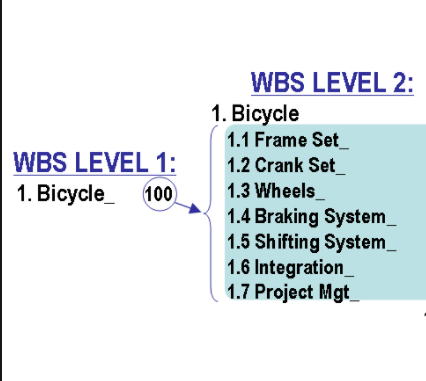 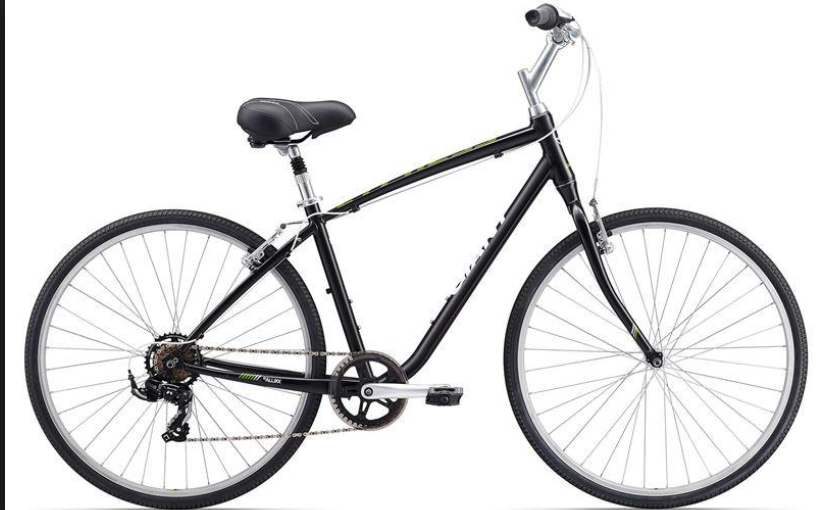 commons.wikimedia.org
takomabicycle.com
- Exercise 3
Basic WBS
Build 1 unit of bicycle (fully functional)
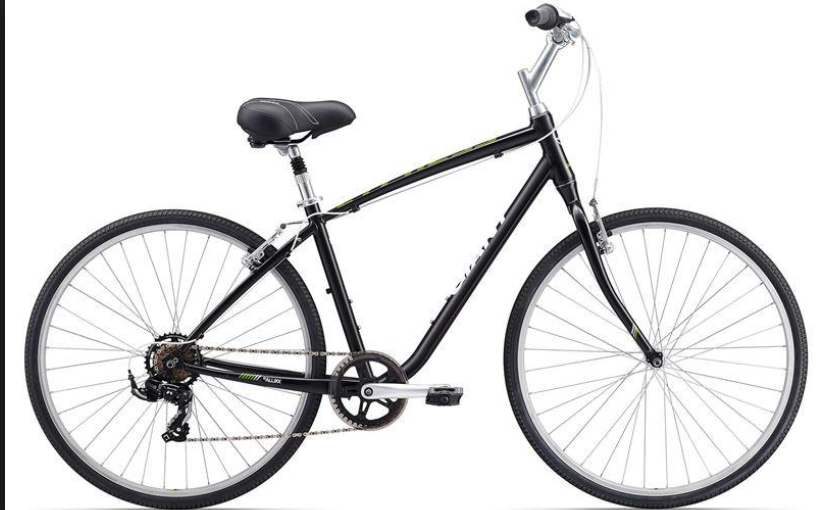 Metropolis City
Gotham City
City of Atlantis
Themyscira City
- Strategic Boundaries
Basic WBS
The boundaries or demarcation line you will use to divide your project into section.
Expert judgment is the key tool to determine it.
Criteria may be geographic advantage, system based, constructability and reliability focused.
Size may not be uniform nor level of complexity.
Note 9: In creating groups make sure not to create unnecessary Interfaces.
14
- Backward Approach
WBS Association
Procurement
Construction
Commissioning
Engineering
Prelim Eng.
System 1
Area 1
Area 1
System 1
Area 1
System 2
Area 2
Area 2
System 2
Area 2
Area 3
Area 3
System 3
Area 3
System 3
Sub Area 3.1
Sub Area 3.1
System 4
System 4
Area 4
Sub Area 3.2
Sub Area 3.2
Sub System 4.1
Sub Area 3.3
Sub Area 3.3
Sub System 4.2
Sub Area 3.4
Civil & Mech
Sub System 4.3
E&I
Sub Area 3.5
Design to Implement
Hardware
Sub System 4.4
Area 4
Software
Sub Area 3.4
Sub Area 3.5
Note 10: The phase(s) proceeding Construction / Implementation should adapt its WBS levels.
Area 4
- Role of Key Milestones
WBS Association
Use Key Milestones to drive the sequence of work (high level) and include it in the contract.
Milestone criteria may include business need, operations need, constructability & reliability aspects.
Critical systems and processes on the WBS Level 1 must be included as a Key Milestone.
Note 11: Don’t assume Key Milestones are fit as a WBS category.
16
- Resource Assignment
Section vs Discipline
Construction
Section Based
PM
Section 3
Section 4
Section 1
Section 2
Note 12: You get the benefit of having to assigned mini-PM with mini sections of the project.
DPM3
DPM4
DPM2
DPM1
Section 3.1
Section 3.3
Section 3.4
Section 3.2
Note 13: Depending on the size of your project, you can assign multiple mini-projects to one person.
PE3
PE1
PE1
PE2
Civil & Mech
Hardware
Software
E&I
DL
DL
DL
DL
Discipline Based
Construction
Hardware
Software
Civil & Mech
E&I
Note 14: This set up is only adequate if the project is relatively small.
DL
DL
DL
DL
Section 1
Section 3
Section 4
Section 2
PE2
PE2
PE1
PE1
- Inter-discipline Interface
Section vs Discipline
Construction
Section Based
PM
Section 3
Section 4
Section 1
Section 2
Note 15: Your mini PMs will handle the inter-discipline interface  since it the part of his team.
PE
PE
PE
PE
Civil & Mech
Hardware
Software
E&I
DL
DL
DL
DL
Discipline Based
Construction
Hardware
Software
Civil & Mech
E&I
Note 16: The set up automatically creates many Interface amongst disciplines. If issues arises, the organization may need to employ coordinators, interface engineers /managers.
DL
DL
DL
DL
Section 1
Section 3
Section 4
Section 2
PE
PE
PE
PE
- Better Accountability
Section vs Discipline
Construction
Section Based
PM
Section 3
Section 4
Section 1
Section 2
Note 17: The mini PMs is held liable on the package assigned to him from beginning to end. The mini PM will make sure all deliverables pre requisite to execution is provided and all issues are addressed.
PE
PE
PE
PE
Civil & Mech
Hardware
Software
E&I
DL
DL
DL
DL
Blame
Blame
Blame
Discipline Based
Construction
Hardware
Software
Civil & Mech
E&I
Note 18: On a discipline based Level 1, the discipline lead may blame others on issues relevant to other disciplines. The discipline lead is not obligated to study the specifications, design, constraints, risks with other disciplines.
DL
DL
DL
DL
Section 1
Section 3
Section 4
Section 2
PE
PE
PE
PE
- Competition
Section vs Discipline
Construction
Section Based
PM
Section 3
Section 4
Section 1
Section 2
Note 19: The playing field is almost equal since then this may create an environment of healthy competition.
PE
PE
PE
PE
Civil & Mech
Hardware
Software
E&I
DL
DL
DL
DL
Discipline Based
Construction
Hardware
Software
Civil & Mech
E&I
Note 20: The packages are distinct that it is not comparable to create competition.
DL
DL
DL
DL
Section 1
Section 3
Section 4
Section 2
PE
PE
PE
PE
- Visibility
Section vs Discipline
Construction
Section Based
PM
Section 3
Section 4
Section 1
Section 2
Note 21: Progress or Issues are better analyzed when you can visualize it on where it occurs. Where the area affected can easily be isolated and apply relevant analysis.
DPM3
DPM4
DPM2
DPM1
Section 3.1
Section 3.3
Section 3.4
Section 3.2
PE3
PE1
PE1
PE2
Civil & Mech
Hardware
Software
E&I
DL
DL
DL
DL
Discipline Based
Construction
Hardware
Software
Civil & Mech
E&I
Note 22: Though the areas or section may be visible but you have to liaise with multiple stakeholders
DL
DL
DL
DL
Section 1
Section 3
Section 4
Section 2
PE
PE
PE
PE1
- Risk Management & Change Management
Section vs Discipline
Construction
Section Based
PM
Section 3
Section 4
Section 1
Section 2
Note 23: Where there is visibility, few points of contact, less interface, then Risks, changes and claims are more easily managed. The Mini PM shall serve as the risks owner, change management champion for his package.
DPM3
DPM4
DPM2
DPM1
Section 3.1
Section 3.3
Section 3.4
Section 3.2
PE3
PE1
PE1
PE2
Civil & Mech
Hardware
Software
E&I
DL
DL
DL
DL
Discipline Based
Construction
Note 24:  A single risks item or change order that affects multiple section may require more people to coordinate. In terms of risks management and change management implementation the project may require additional resource as Risks Manager, change order coordinator, package champion etc.
Hardware
Software
Civil & Mech
E&I
DL
DL
DL
DL
Section 1
Section 3
Section 4
Section 2
PE
PE
PE
PE1
End
Website:
www.thinkhighlevel.com
<Free Download Section>
Email:
gmedalla@thinkhighlevel.com
LinkedIn:
Gholan Medalla
23